Recent ALICE results
A selections of recent results with discussion
Marco van Leeuwen
Nikhef, Utrecht University
for the ALICE collaboration
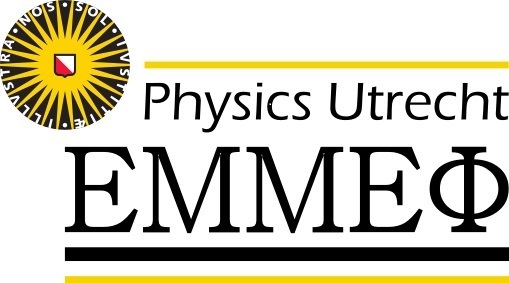 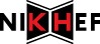 Time evolution in a heavy ion collision
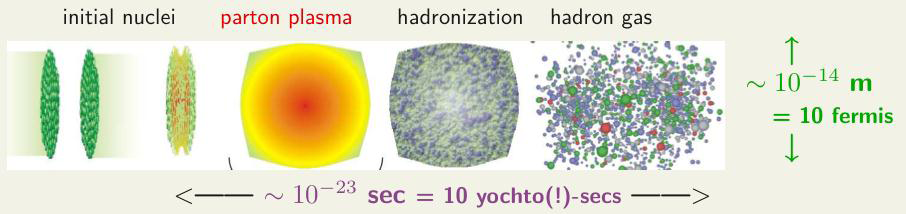 Quark Gluon Plasma/Liquid
Strong evidence for (near) thermal equilibrium
Pre-equilibrium
Freeze-out (post-equilibrium)
Expectation: main difference between heavy ion collisions and pp, p+Pbvolume + density ⇒ rescattering during evolution ⇒ approach to thermal equilibrium
Heavy ion collisions
Heavy-ion collisions produce‘quasi-thermal’ QCD matter
Dominated by soft partons p ~ T ~ 100-300 MeV
‘Bulk observables’
Study hadrons produced by the QGP
Typically pT < 1-2 GeV
Physical model/picture: hydrodynamical flow, thermodynamics
‘Hard probes’
Hard-scatterings produce ‘quasi-free’ partons
⇒ Probe medium through energy loss
pT > 5 GeV
Physical model/picture: hard scattering+parton energy loss
Two basic approaches to learn about the QGP
 Bulk observables
 Hard probes
Pb
Intro: collision systems
p
Canonical thinking
‘Recent’ developments
pp
Observation:
Flow-like long range correlations
Hard scattering +
‘Underlying event’
p
p
Suggested mechanisms:
Multi-parton interactions
Color reconnection
Observation:
Flow-like long range correlations
p+Pb
pp-like plus Cold Nuclear Matter effects
Multi-parton interactions
Color reconnection
Color Glass Condensate
Pb
Pb+Pb
Physical picture holds
Bulk dynamics described by hydrodynamics
+ Hard Probes
Pb
But some features also seen in high-multiplicity p+Pb and pp?
Intro: LHC and ALICE
ALICE: general purpose detector
LHC, Geneva
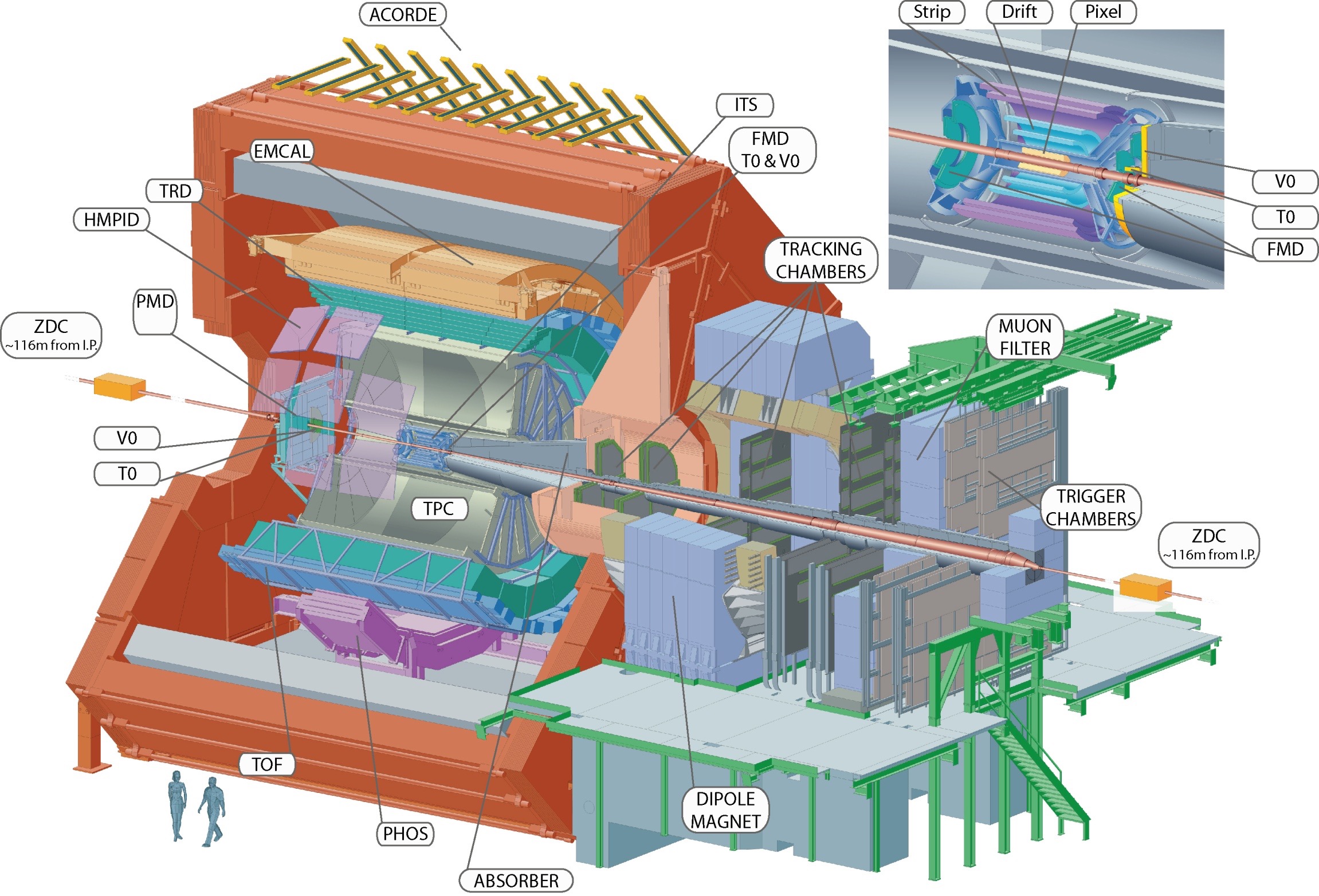 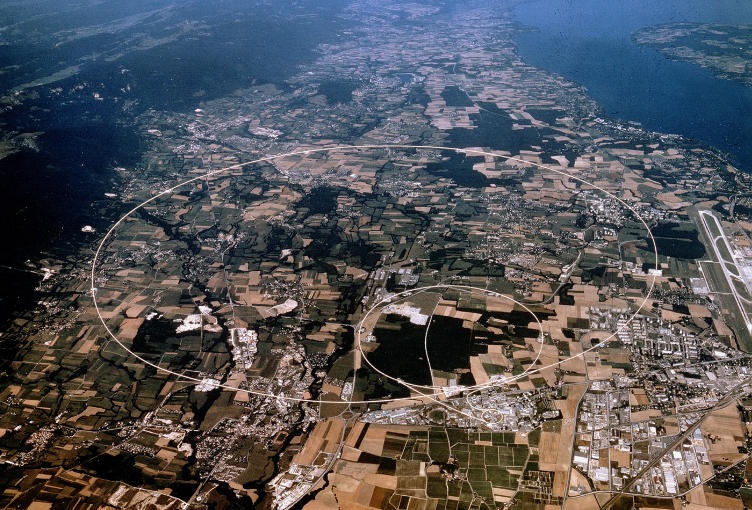 2010-2013: Run 1
pp @ 7, 8 TeV
p+Pb @ 5.02 TeV
Pb+Pb @ 2.76 TeV
Focus on 
Tracking in high-multiplicity events
Particle identification
Forward muon detector for quarkonia
Run 2 started 2015
pp @ 13 TeV
Pb+Pb @ 5.02 TeV
p+Pb @ 8 TeV in 2016 or 2018
Multiplicity dNch/dη in pp, Pb+Pb
PLB 753, 319
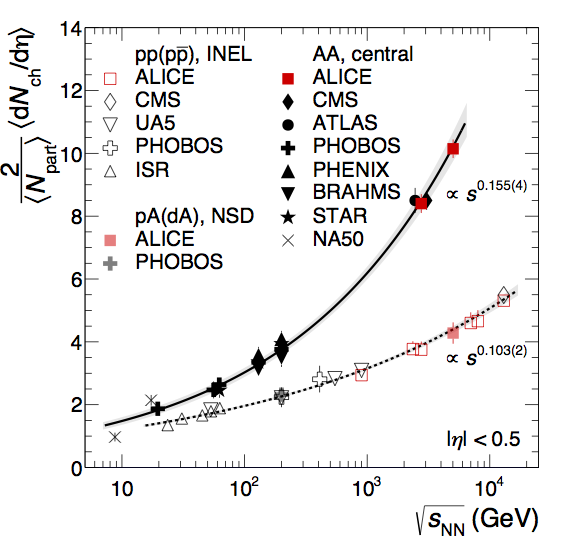 First results from Run-2: multiplicity at new energies
Trend continues to rise faster for AA than pp: conversion of energy to particles in AA is more efficient (larger ‘stopping’)
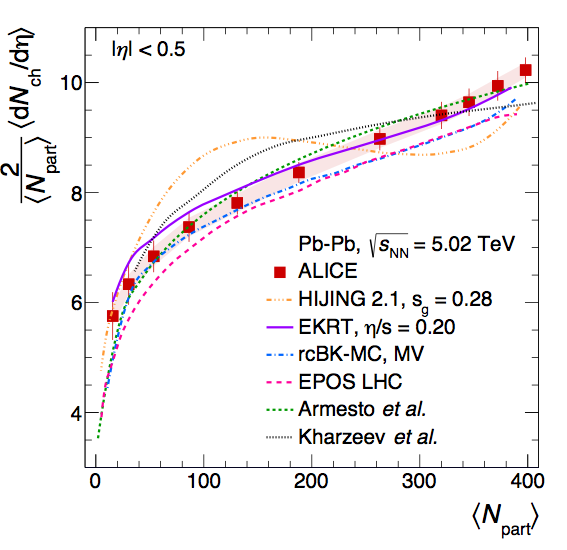 Multiplicity vs centrality PbPb
arXiv:1509.07299
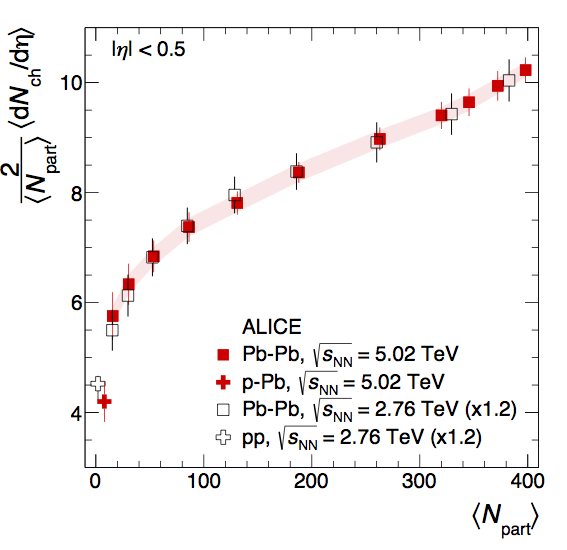 Model comparisons:
Soft physics models agree
Hijing: some deviations
Centrality dependence 
very similar at 5.02 and 2.76 TeV
(overall factor 1.2)
Driven by geometry
No change in contribution hard vs soft processes
Radial and elliptic flow
ALICE, PLB 736, 196
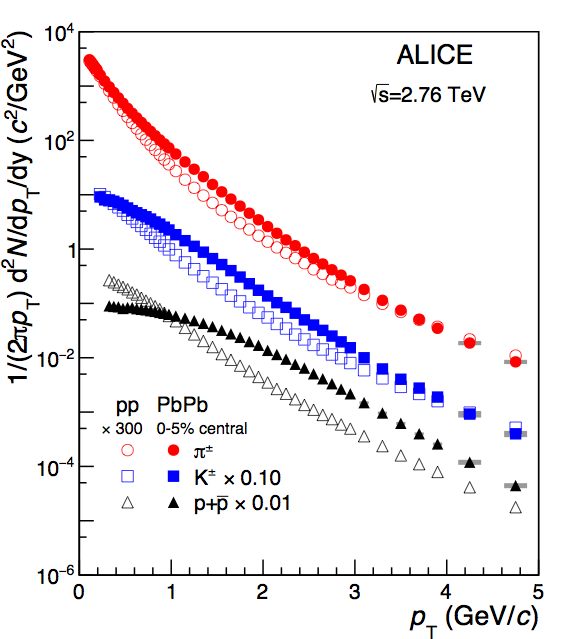 Spectra change from pp to Pb+Pb:
Increase in mean pT
Larger effect for larger mass
First indication of collective behaviourPressure leads to radial flow
Same Lorentz boost (β) gives larger momentum for heavier particles
(mp > mK > mπ)
Mean pT overview pp
QM15 talk, L Bianchi
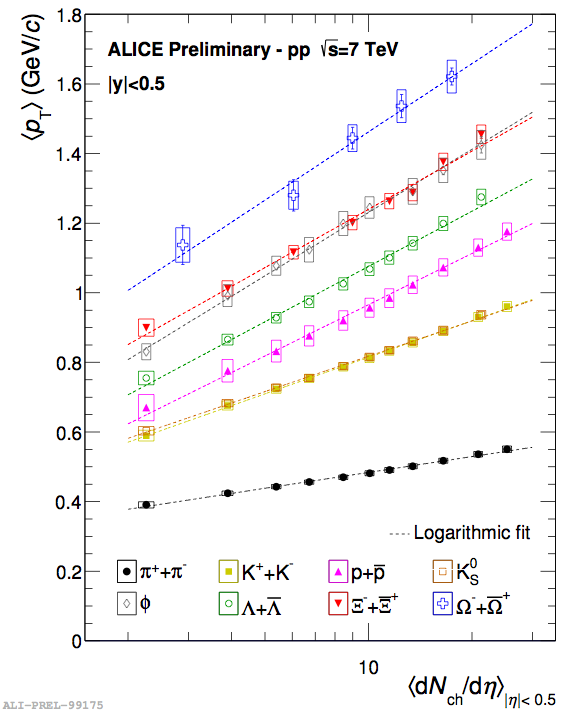 Mean pT in pp collisionsalso increases with multiplicity and particle mass
Multiple (initial state) interactions 
or proto-flow?
Or are they the same?
Logarithmic fit ‘to guide the eye’:
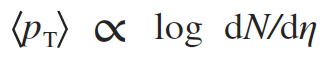 Mean pT overview pp, p+Pb, Pb+Pb
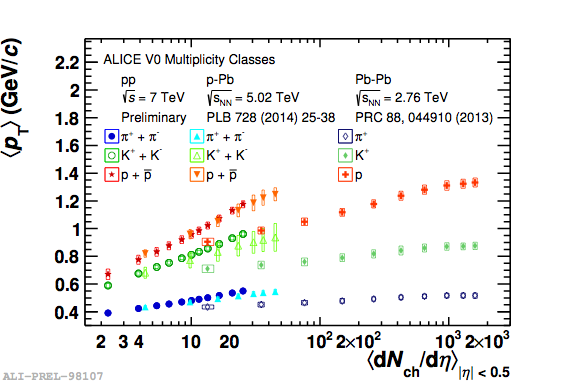 QM15 talk, A Ortiz
Increasing mean pT trend continues in p+Pb
Raises question: is there flow, collective behaviour in pp, p+Pb?
And how is it generated?
Elliptic flow
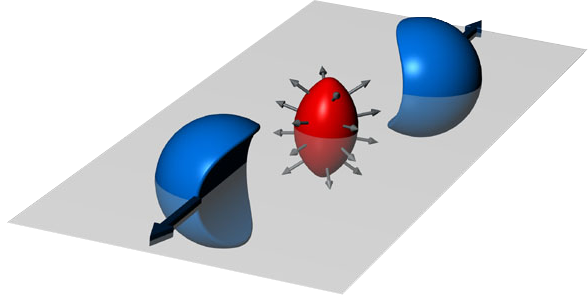 Hydrodynamical calculation
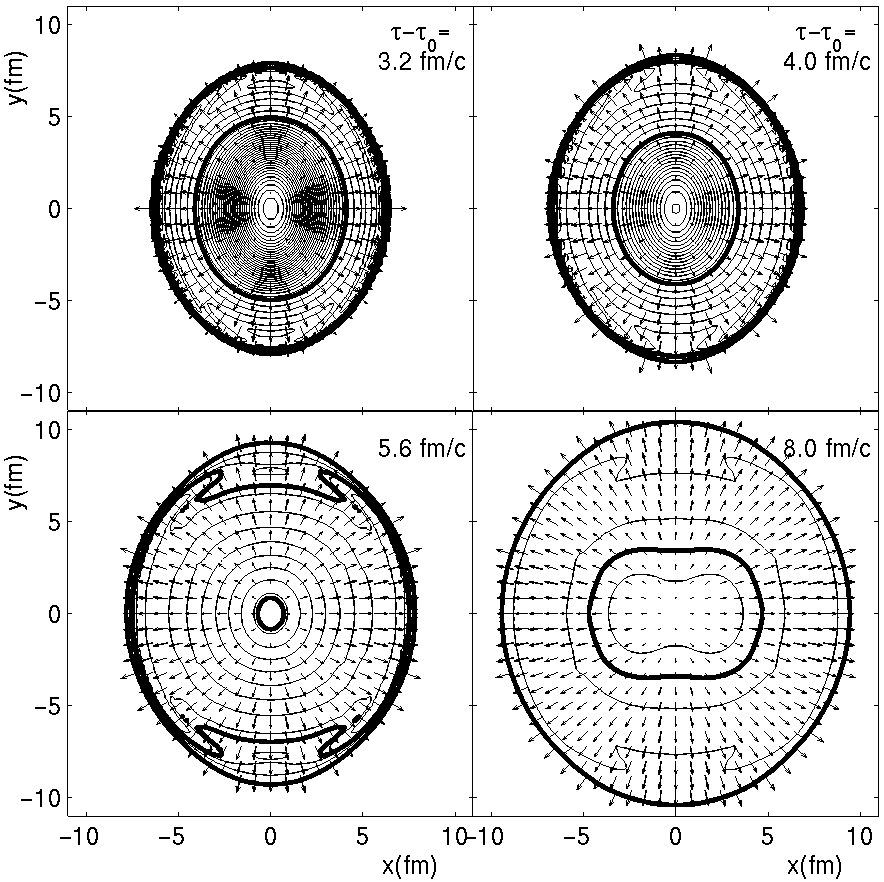 Reaction plane
Elliptic flow:
Yield modulation in-out reaction plane
ϕ
reaction
plane
Anisotropy reduces during evolution v2 more sensitive to early times
b
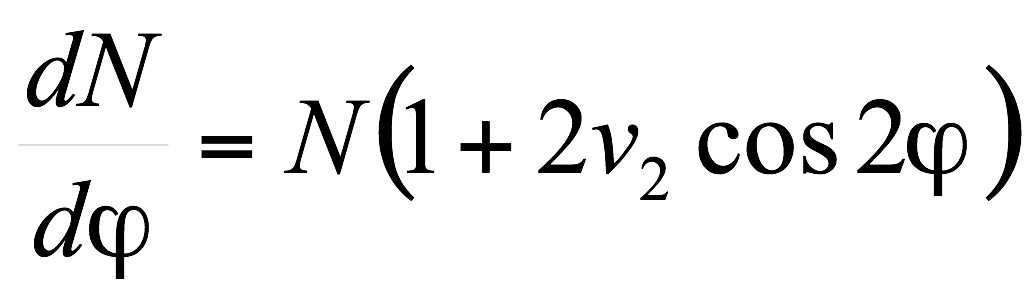 Elliptic flow
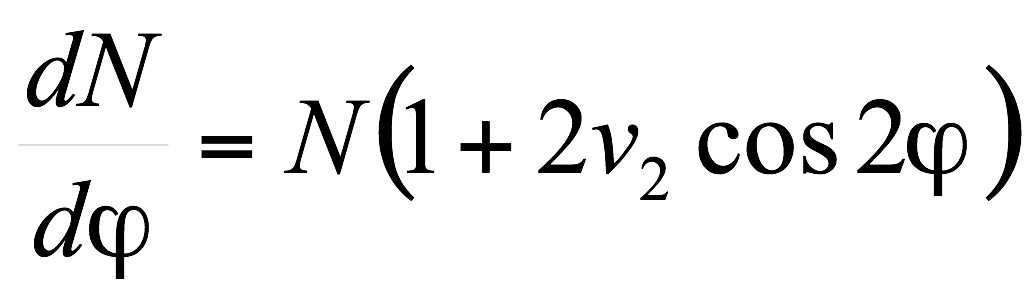 JHEP106, 190
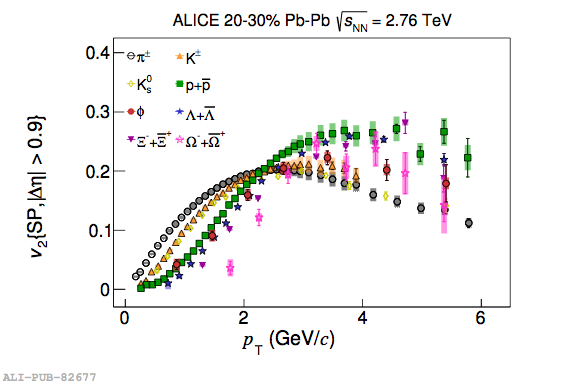 Mass-dependence of v2 measures flow velocity
Measurements include 8 particle species 
Tests hydrodynamical description, freeze-out models
Higher harmonics
Alver and Roland, PRC81, 054905
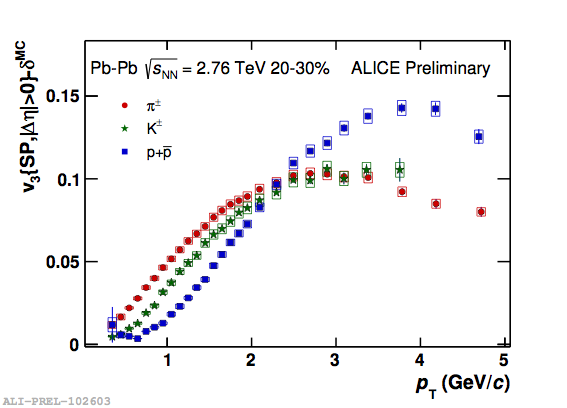 N. Mohammadi, QM2015
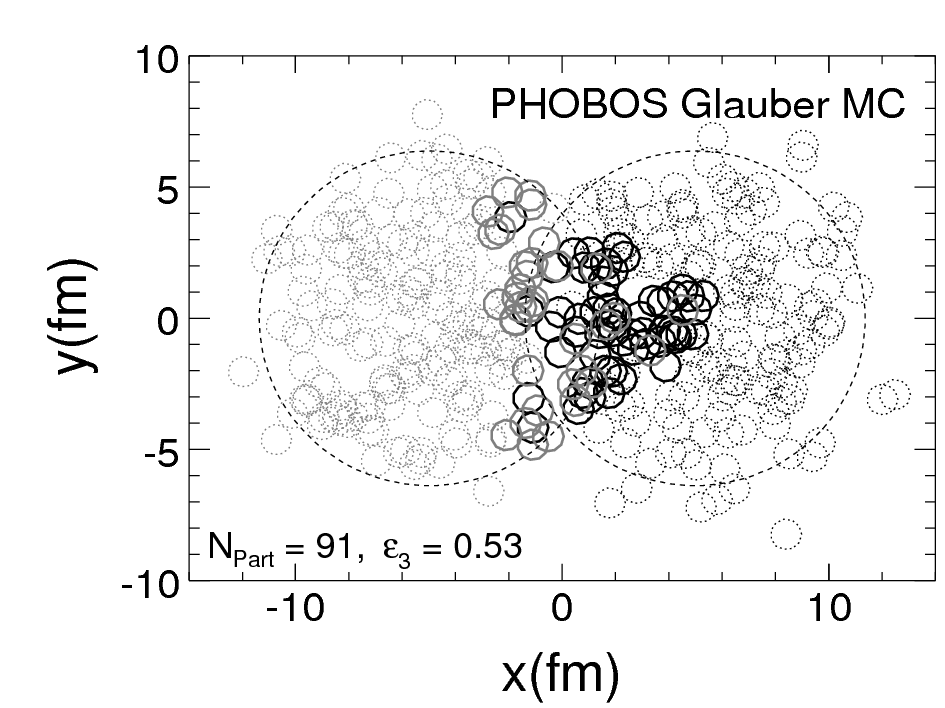 Odd harmonics driven by initial state fluctuations
3rd harmonic ‘triangularity’ v3 is large
(in central events)
Use multiple harmonics to constrain medium properties(viscosity) and initial state
Mass ordering also seen for v3 
indicates collective flow
trigger
Near side
associated
2-particle correlations
PLB 708, 249
Intermediate pT
High pT
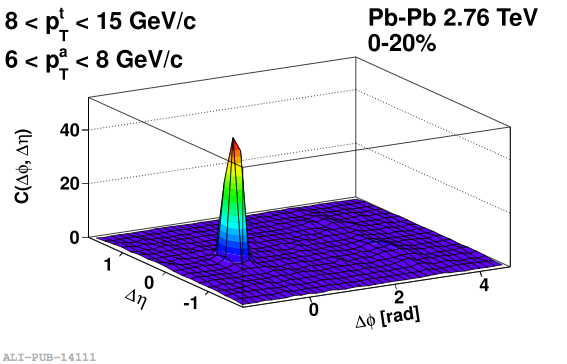 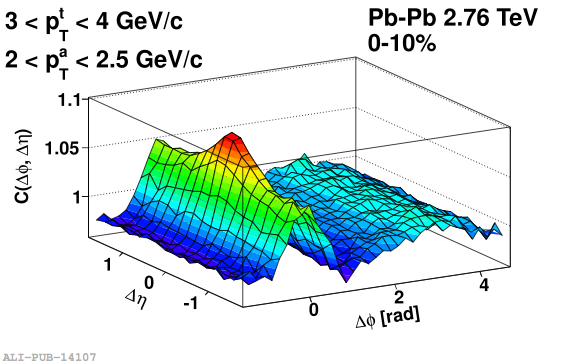 Pb+Pb
Near-side peak: jets (+decays): larger at high pT
Flow v2, v3: long range correlation (early times+ long expansion)
Near side long range correlation: flow (v2, v3)
Most prominent at lower pT
Away-side: recoil jet also gives a long-range correlation (η1 ≠ η2)
2-particle correlations in p+Pb
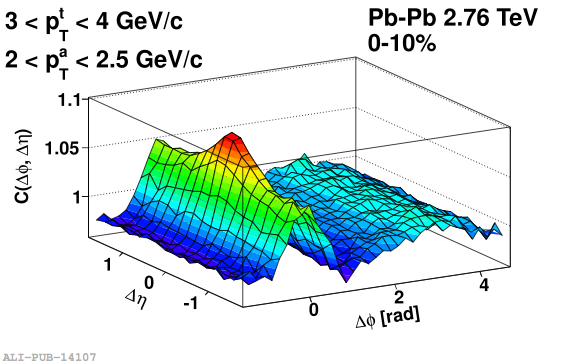 Pb+Pb
ALICE, PLB 719, 29
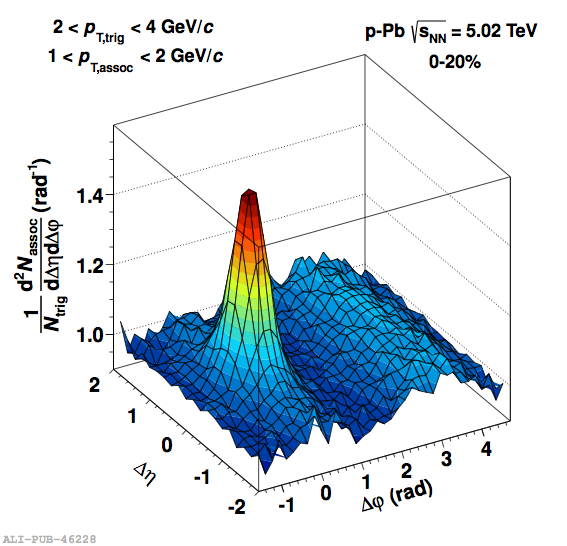 Peripheral p+Pb
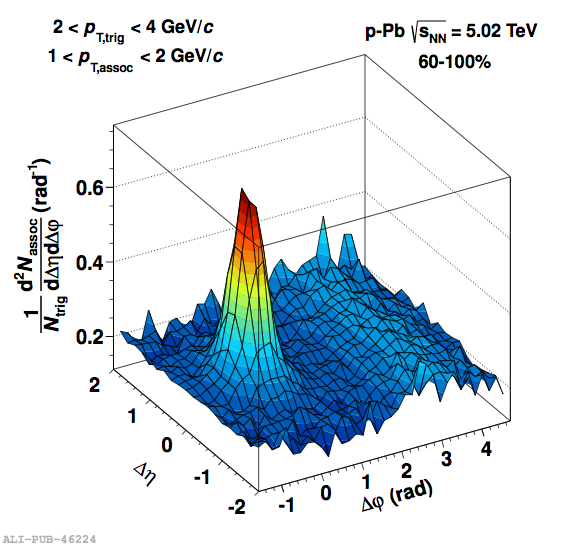 Central p+Pb
Near-side long range correlation in central p+Pb
Must be early-time; looks like elliptic flow
v2 from di-hadron correlations in p+Pb
PLB 726,164
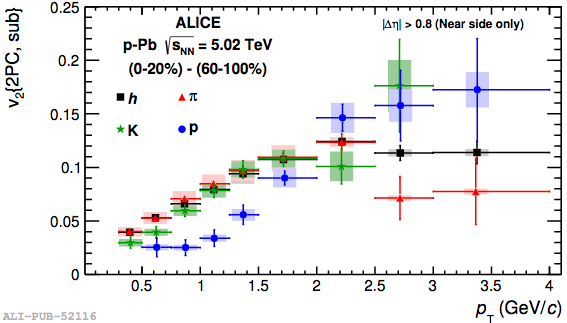 Similar ‘mass ordering’ observed for v2 from two-particle correlations in p+Pb
Is this also pressure-driven?
Higher pT: probes of the QGP
‘Hard probes’
Hard-scatterings produce ‘quasi-free’ partons
⇒ Probe medium through energy loss
pT > 5 GeV
Nuclear modification factor
Nuclear modification: Pb+Pb
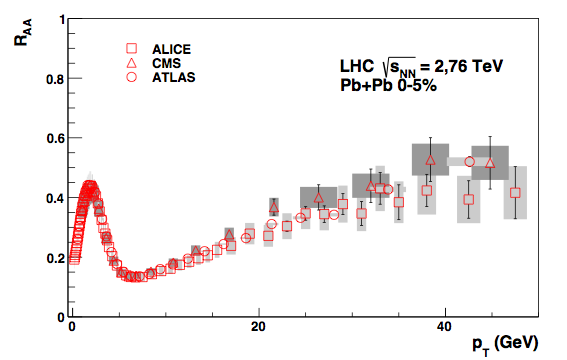 ALICE, PLB720, 52
CMS, EPJC, 72, 1945
ATLAS, arXiv:1504.04337
Charged particle pT spectra
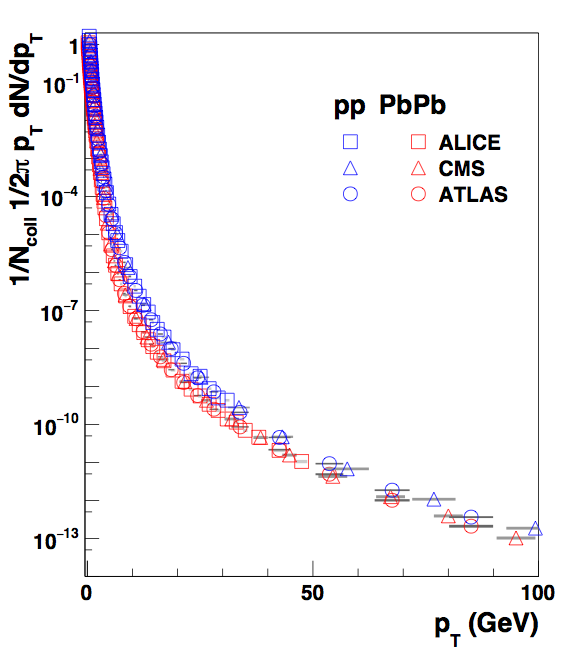 Low pT: soft production,
Npart scaling
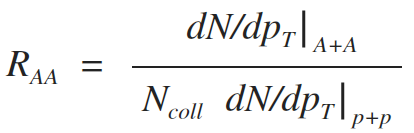 Energy loss
RAA < 1
Ncoll: number of binary nucleon-nucleon collisions
Pb+Pb: clear suppression (RAA < 1): parton energy loss
γ: no interactions
RAA overview
RAA = 1
RAA < 1
ALICE:	PLB	720, 52; EPJ. C74, 3054
CMS:		 http://arxiv.org/abs/1410.4825 (Z0)   EPJ. C72, 1945; PLB 710, 256; PLB 715, 66
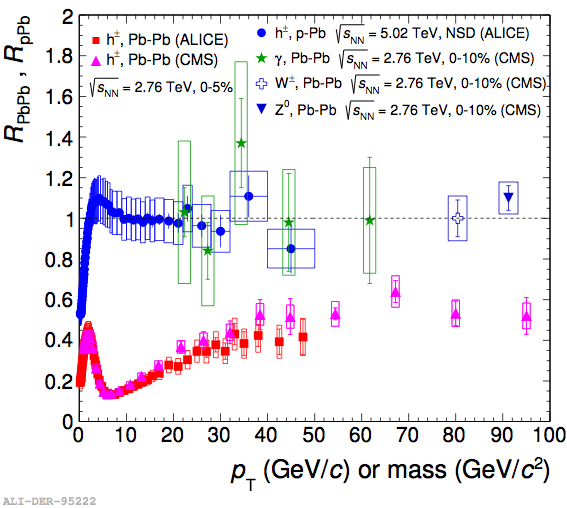 RAA < 1 for hadrons:
Parton energy loss
Hadrons: energy loss
RAA ≈ 1 for 𝛾, Z, W:
No energy loss for electromagnetic and weak probes
p+Pb: RpPb ≈ 1 at high pT
No/very small ‘cold nuclear matter’ effects on high-pT probes
RAA vs models
Burke et al, JET Collaboration, arXiv:1312.5003
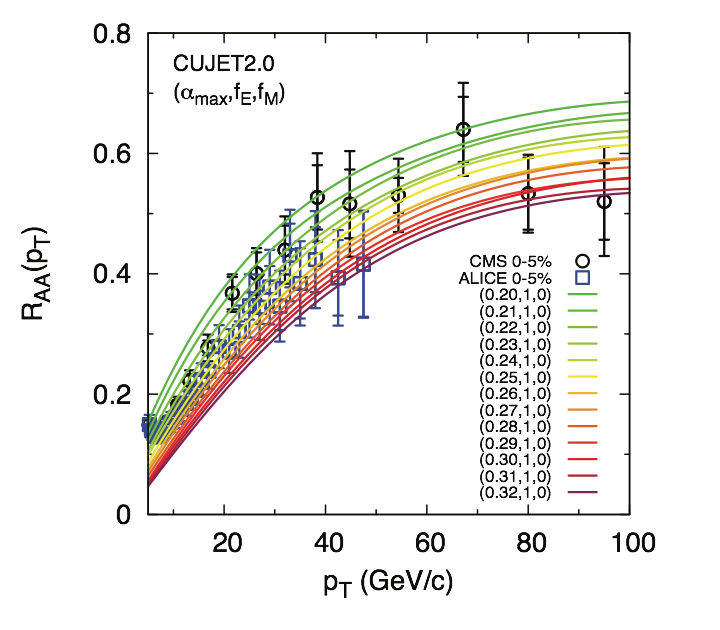 ‘Analytical models’
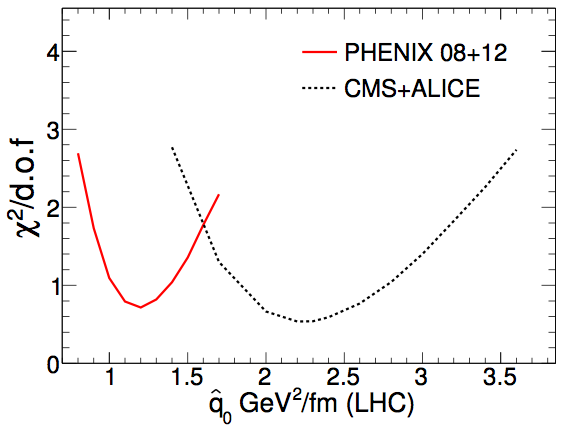 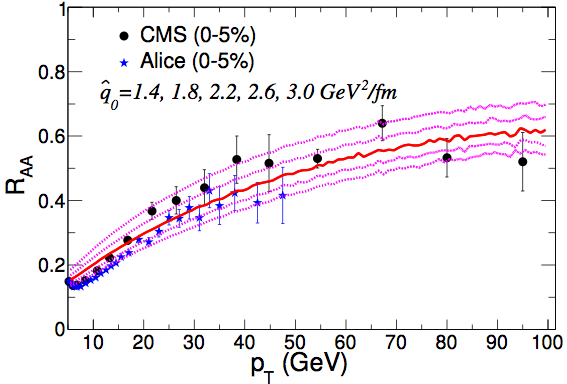 HT-BW
Several formalisms/approximations for parton energy loss exist
Allows to determine medium properties, transport coefficient
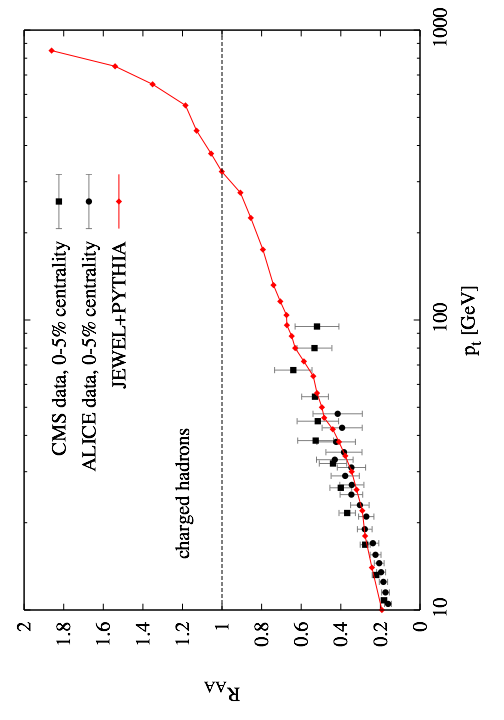 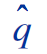 Monte Carlo event generators
JEWEL:
MC event generator with parton energy loss
Based on analytical formalism
1 parameter: medium density tuned to data
Zapp, JHEP 1303, 80
Heavy flavour RAA; mass dependence
ALICE, JHEP11, 205
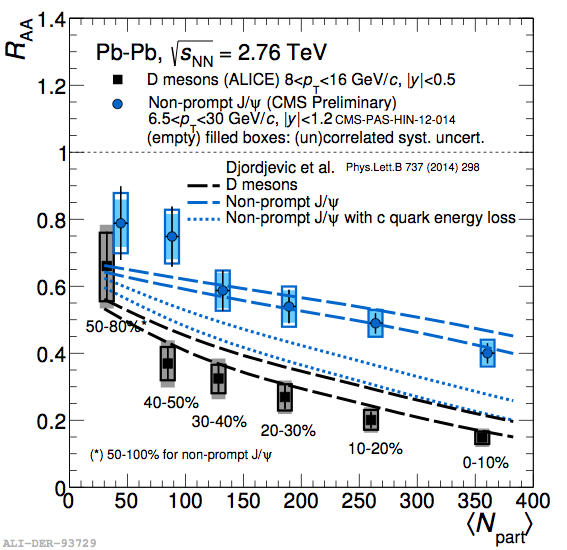 Compare 
charm: D-mesons
beauty: non-prompt J/Ψ
Larger suppression for charm than for beauty
Agrees with expected
‘dead-cone effect’
energy loss reduced when v < c
Indicates radiative energy loss: induced gluon bremmsstrahlung
Jets: reconstructing the partons
Goal: measure energy loss distributions
Longitudinal (fragmentation function)
Transverse (jet profiles
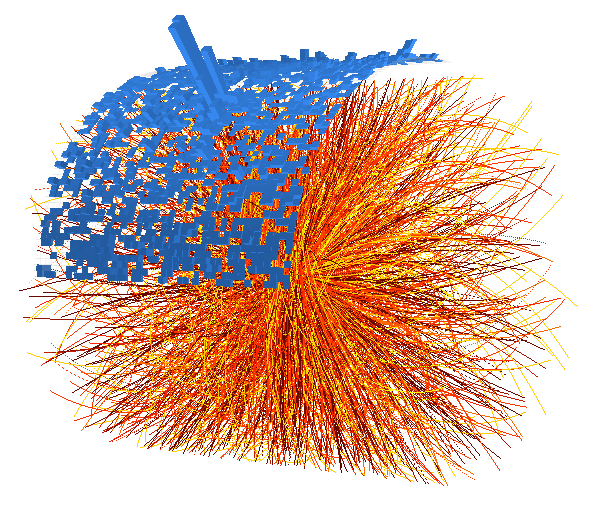 ϕ
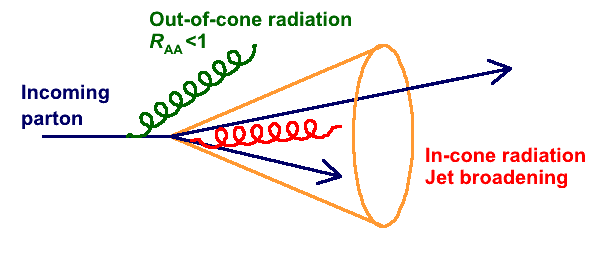 Qualitatively two scenarios:
In-cone radiation: RAA = 1, change of fragmentation
Out-of-cone radiation: RAA < 1
η
Jet RAA
ALICE, PLB 746, 1
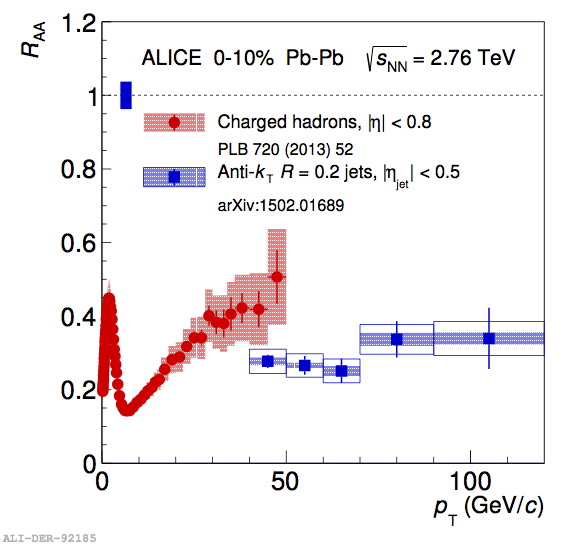 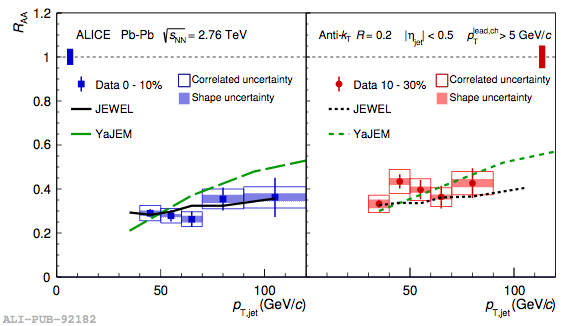 Suppression/out-of-cone radiation
reasonably well described byenergy-loss Monte Carlo models
Jet suppression (R = 0.2) similarto charged particle suppression
Large effect of out-of-cone radiation (R=0.2)
Jet shapes
Measure particle distribution inside jets on a jet-by-jet basis
pT-dispersion
Radial moment (girth)
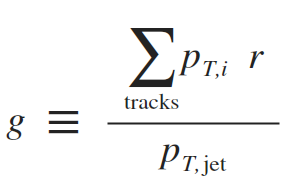 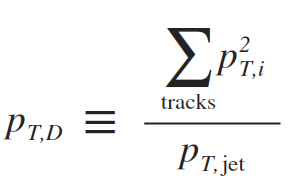 (Normalised) spread of pT
pT-weighted jet width
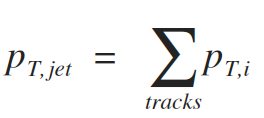 Anti-correlated with multiplicity
Large range of jet shape variables can be explored
So far, focused on two: 1 transverse, 1 longitudinal
Jet shapes: radial moment
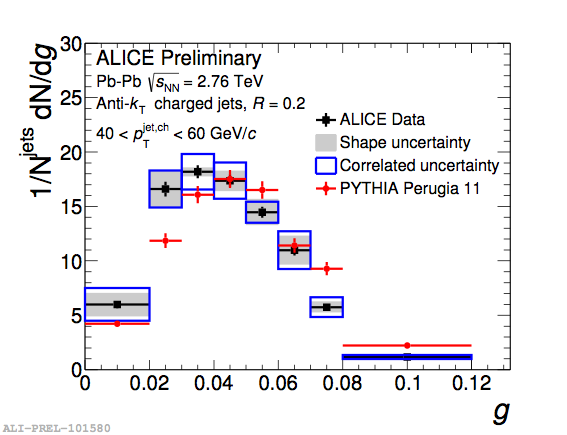 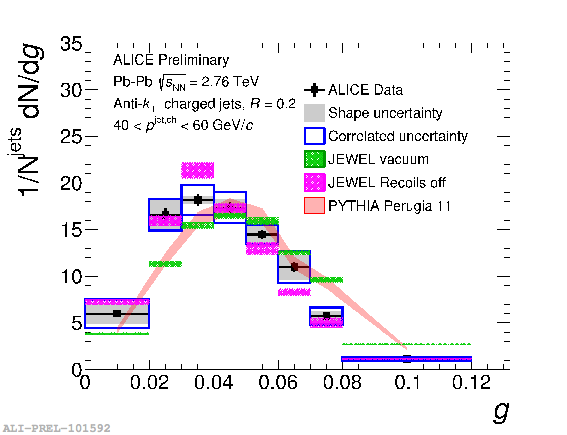 QM talk, Cunqueiro
Radial moment smaller in Pb+Pb
than pp (PYTHIA)
JEWEL model showssimilar trend
Jets in medium narrower than in vacuum
Jet shapes: pT,D
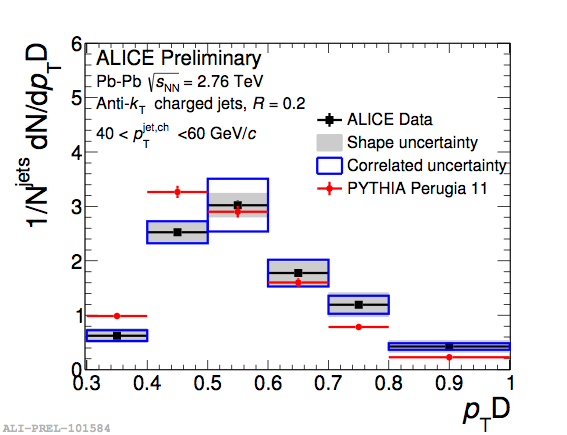 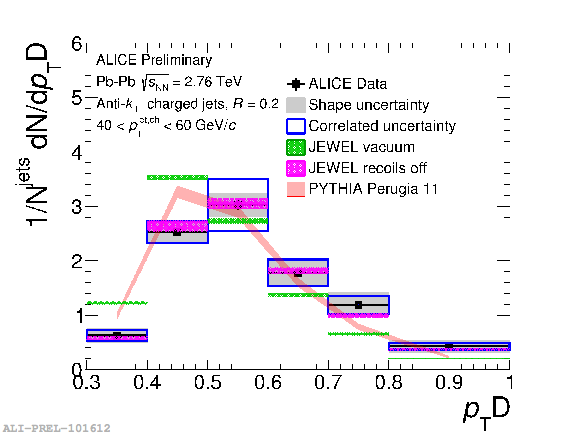 QM talk, Cunqueiro
JEWEL model showssimilar trend
pT,D slightly larger in Pb+Pb
than pp (PYTHIA)
Larger pT,D: smaller multiplicity and/or harder fragment distribution
Direct photons
arXiv:1509.07324
Main expected sources:
High pT: hard scattering; quark-gluon Compton process
Low pT: thermal radiation
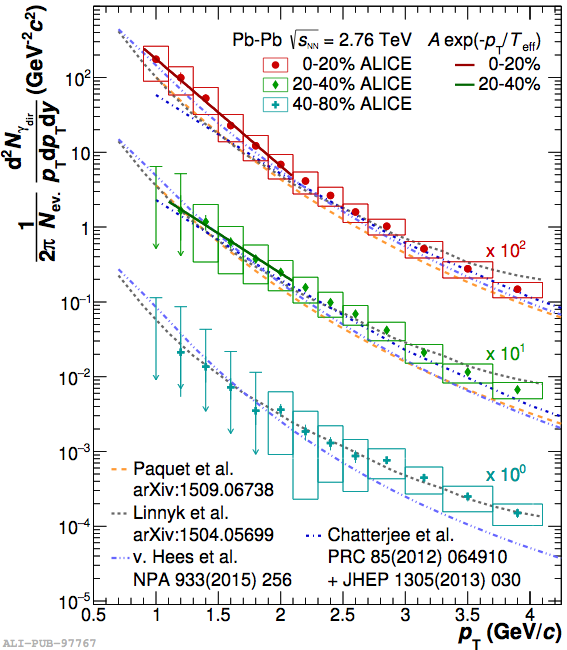 Excess at low pT in central collisions
indicates thermal photon production
Summary
Soft particle production
Flow: sensitive to initial state geometry and medium properties
Exploring pp, p+Pb as a function of multiplicity
Flow-like effects observed
Thermalisation in small systems? What is the mechanism?
High pT: Hard probes
Large nuclear modification: parton energy loss
Exploring jets, jet shapes to map out radiation, validate understanding of dynamics
Many topics not covered due to time:
J/Ψ production (quark coalescence), femtoscopy: map source size and final state interactions, correlation measurements (final state interactions), heavy nuclei production, etc…..
Thank you for your attention
See also the other ALICE contributions:
Neutral mesons in pp and PbPb — L Leardini
Open heavy flavour — D Moreira de Godoy
Electron identification for low mass di-leptons (Poster) — A Dashi
b-tagging performance (Poster) —L Kramarik
Quark Gluon Plasma
(Quasi-)free quarks and gluons
Introduction: Heavy Ion Physics
Temperature
Critical
Point
Early universe
Confined hadronic matter
Phase diagram
Energy density vs temperature (lattice)
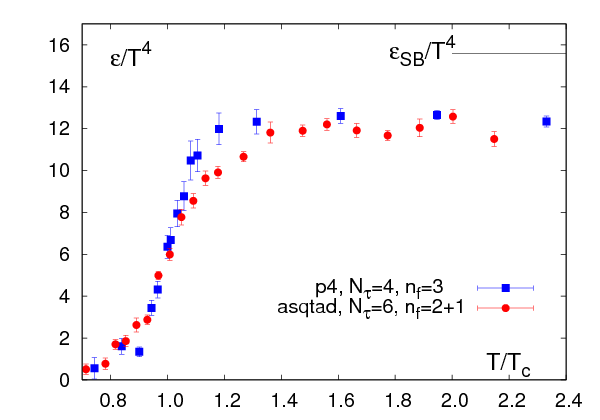 High-density phases?
Elementary collisions
(accelerator physics)
Neutron stars
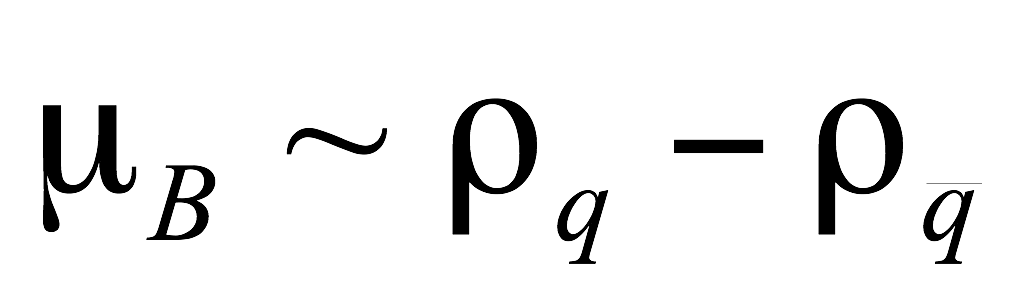 Bernard et al, hep-lat/0610017
Nuclear matter
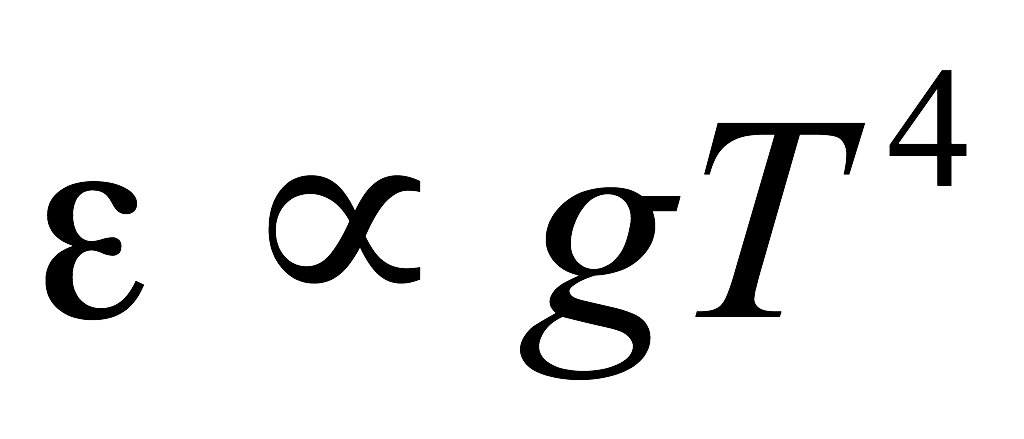 Tc ~ 170 -190 MeV
εc ~ 1 GeV/fm3
Study the properties of many-body QCD systems
Properties of equilibrium matter: equation of state, transport coefficient
Dynamics: hadronisation, interactions of partons with the medium
Elliptic flow vs hydrodynamical model
ALICE, JHEP106, 190
VISHNU: Song and Heinz, PLB 658, 279
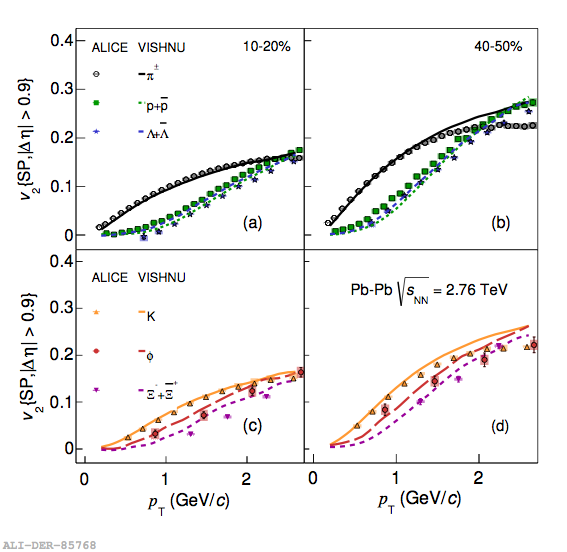 Good agreement between hydrodynamical calculation and measurements
Heavy flavour RAA: other models
Heavy quark transport MC
TAMU: elastic scattering
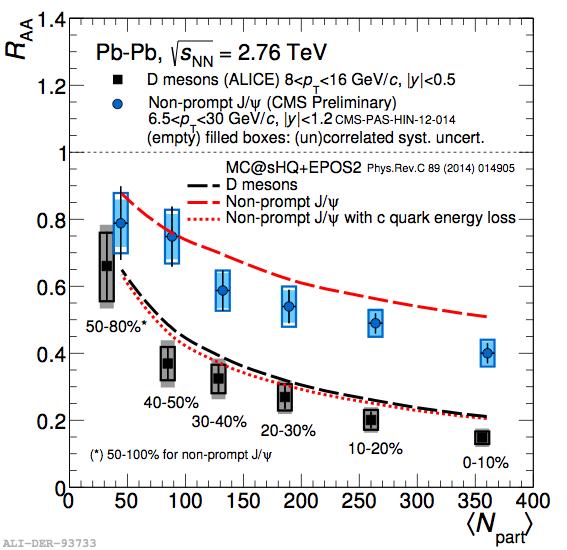 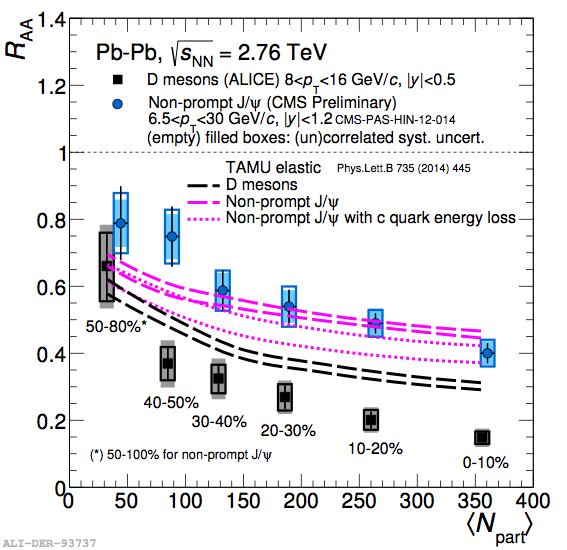 Difference beauty vs charmconsistent with radiative energy loss
Difference beauty vs charm smaller in elastic model than in data
J/Ψ production in Pb+Pb
PHENIX, arXiv:1103.6269
ALICE, arXiv:1506.08804
Transport models: arXiv:1102.2194, arXiv:1401.5845
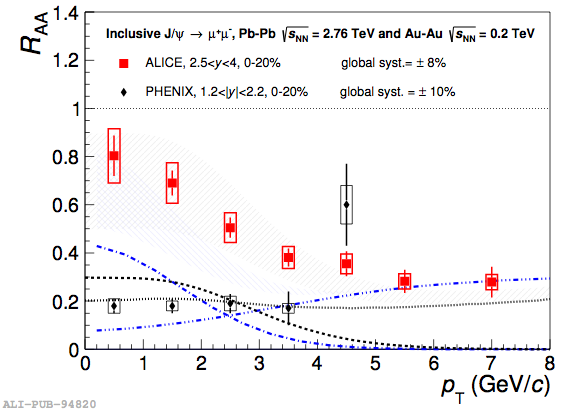 Less suppression at low pT
cc recombination
Large suppression at high pT
energy loss + quarkonia melting
J/Ψ production in p+Pb
ALICE, arXiv:1308.6726
Backward rapidity -4.46 < y < -2.96
Forward rapidity 2.03 < y < 3.53
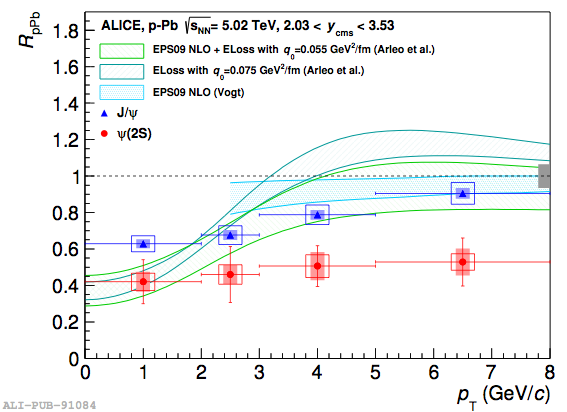 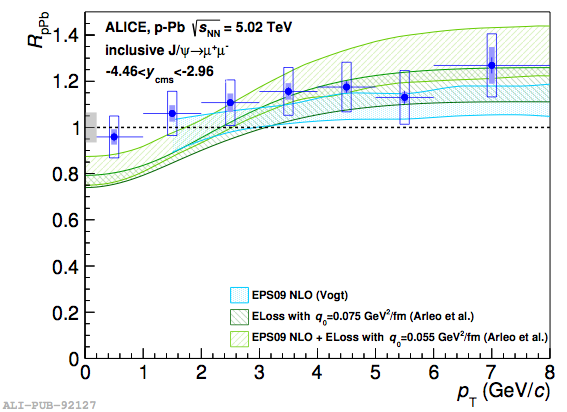 Significant suppression
Compatible with several mechanisms
Ψ’ suppression unexpectedly large
RpPb close to 1; small enhancement?
Jet RAA comparison
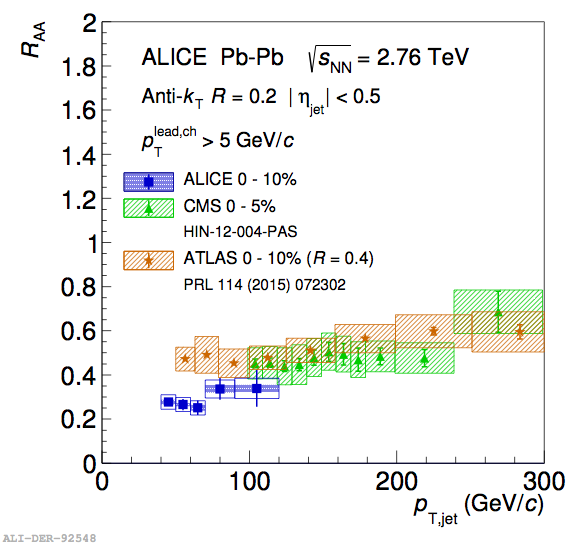 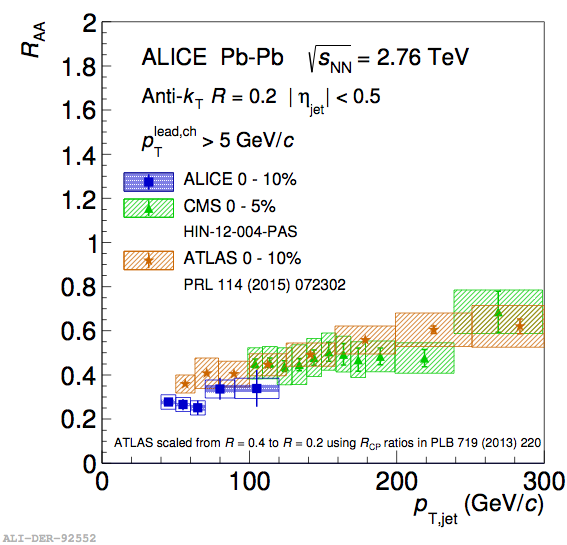 Good agreement between the experiments
Radial moment pp + quark/gluon jets
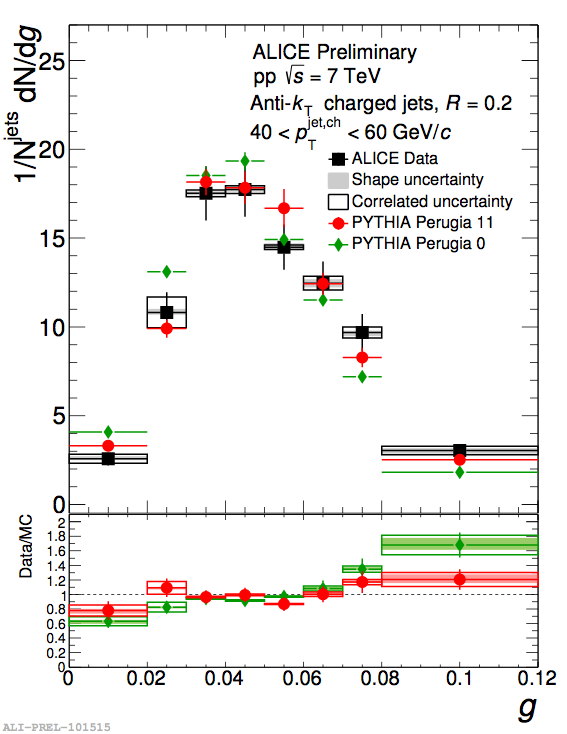 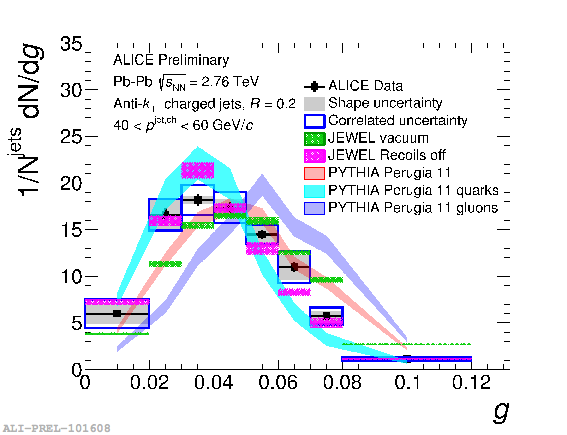 pT,D in pp + quark/gluon jets
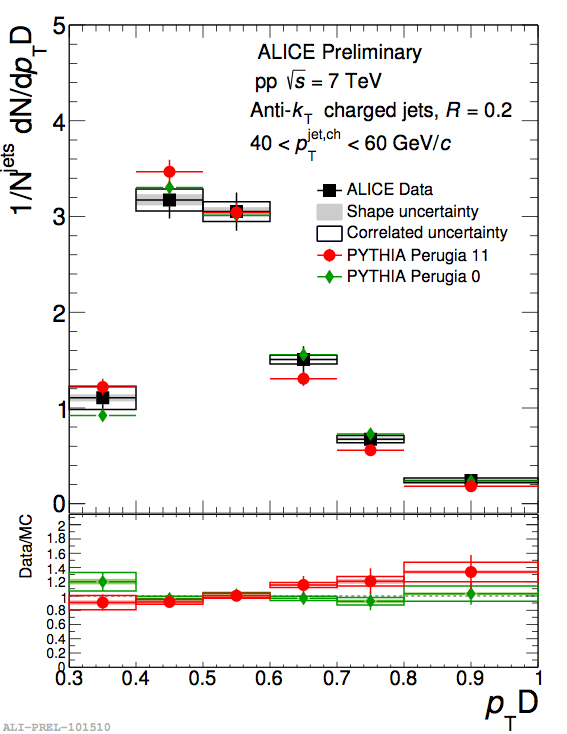 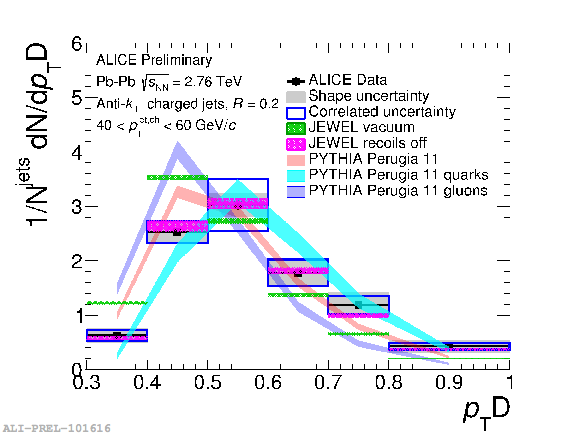 Medium-induced radiation
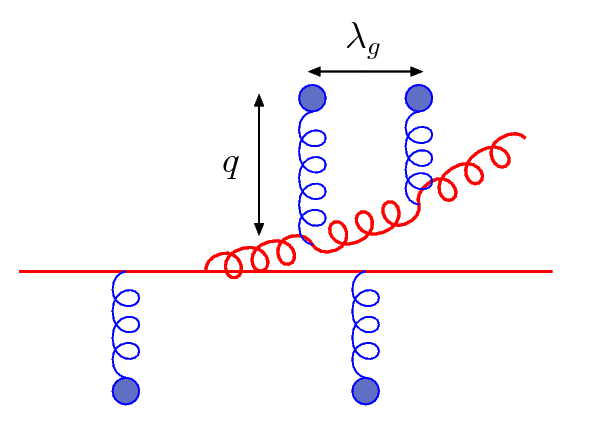 radiated
gluon
propagating 
parton
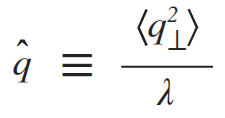 Key parameter:Transport coefficient
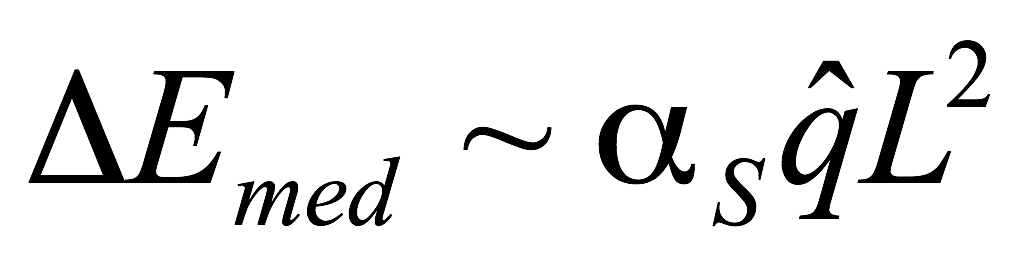 Mean transverse kick per unit path length
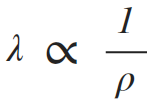 Depends on density ρ through mean free path λ
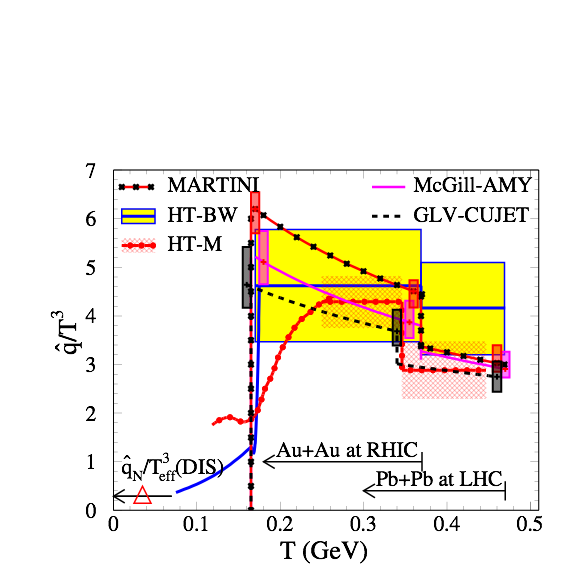 Comparing several models
RHIC:
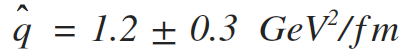 (T=370 MeV)
LHC:
Burke et al, JET Collaboration, arXiv:1312.5003
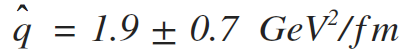 (T=470 MeV)
Expect factor 2.2 from multiplicity + nuclear size
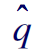 values from different models agree
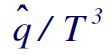 larger at RHIC than LHC
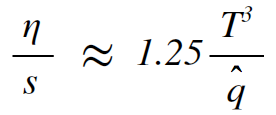 Relation transport coefficient and viscosity
Results agree reasonably well with expectation:
Elliptic flow
Transport coefficient from RAA
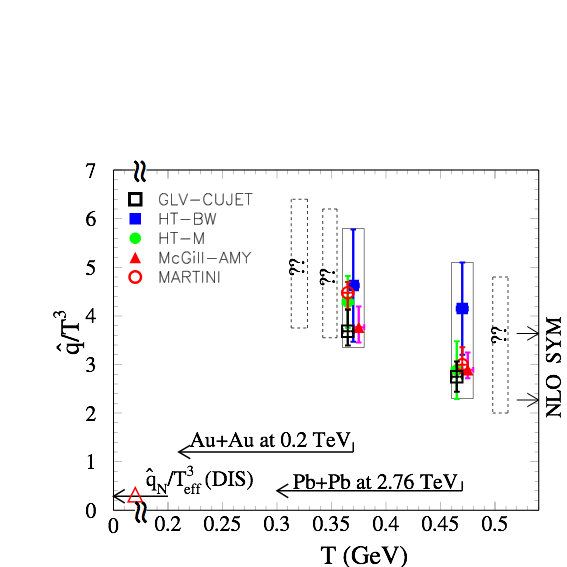 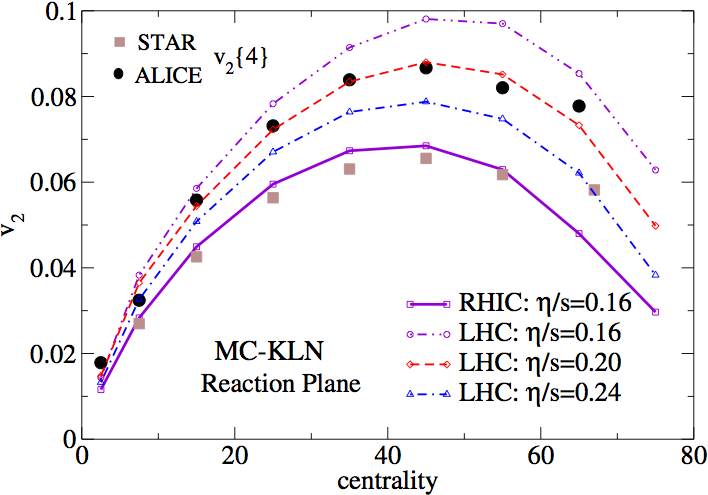 H. Song et al, PRC83, 054912
(Scaled) viscosity slightly larger at LHC
Scaled transport coefficient slightly smaller at LHC
Increase of η/s and decrease of q/T3 with collision energy
are probably due to a common origin, e.g. running 𝛼S